Virtual Humans – Winter 24/25
Lecture 13_1 – Diffusion Models Theory

Prof. Dr.-Ing. Gerard Pons-Moll
University of Tübingen / MPI-Informatics
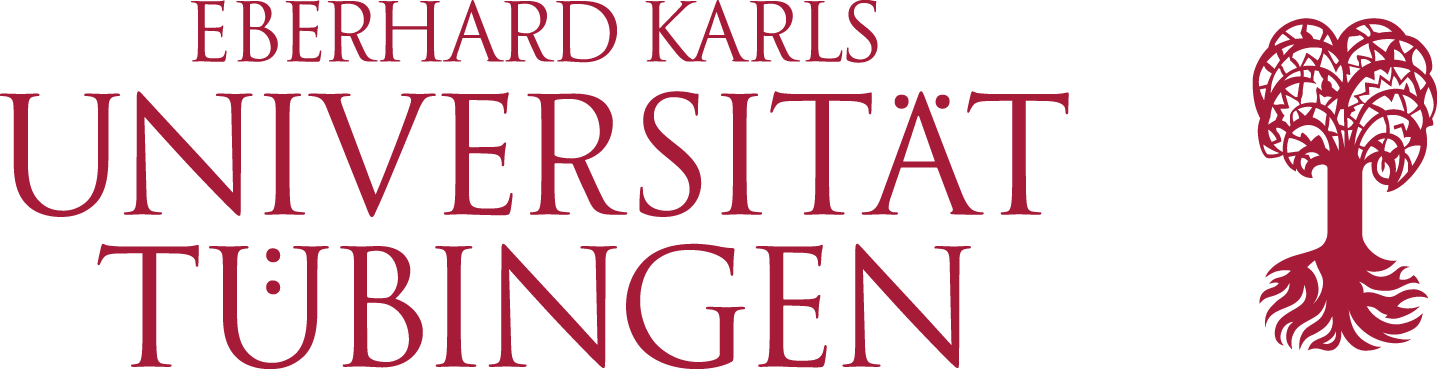 In this lecture…
Recap of deep generative models

Introduction of Diffusion Models

Applications of Diffusion Models
2
[Speaker Notes: List of contents]
Goal: Generate Virtual Humans
Generate Appearance
Generate Motion
3
[Speaker Notes: Goal of diffusion model in VH: generate virtual human appearance, and generate virtual human behaviour]
So far we have seen…
We can capture human appearance (NeRF, 3DGS)
We can capture human motion (MoCap, Registration)
We can capture human-object interaction (Behave, PHOSA, CHORE)

Can we also generate the appearance and motion of ”human”?
Why is "synthesis" of Virtual Human useful?
4
[Speaker Notes: We already see capture methods, which collects a lot of data
Can we literatelly also generate them from Gaussian noise?]
Generative Models
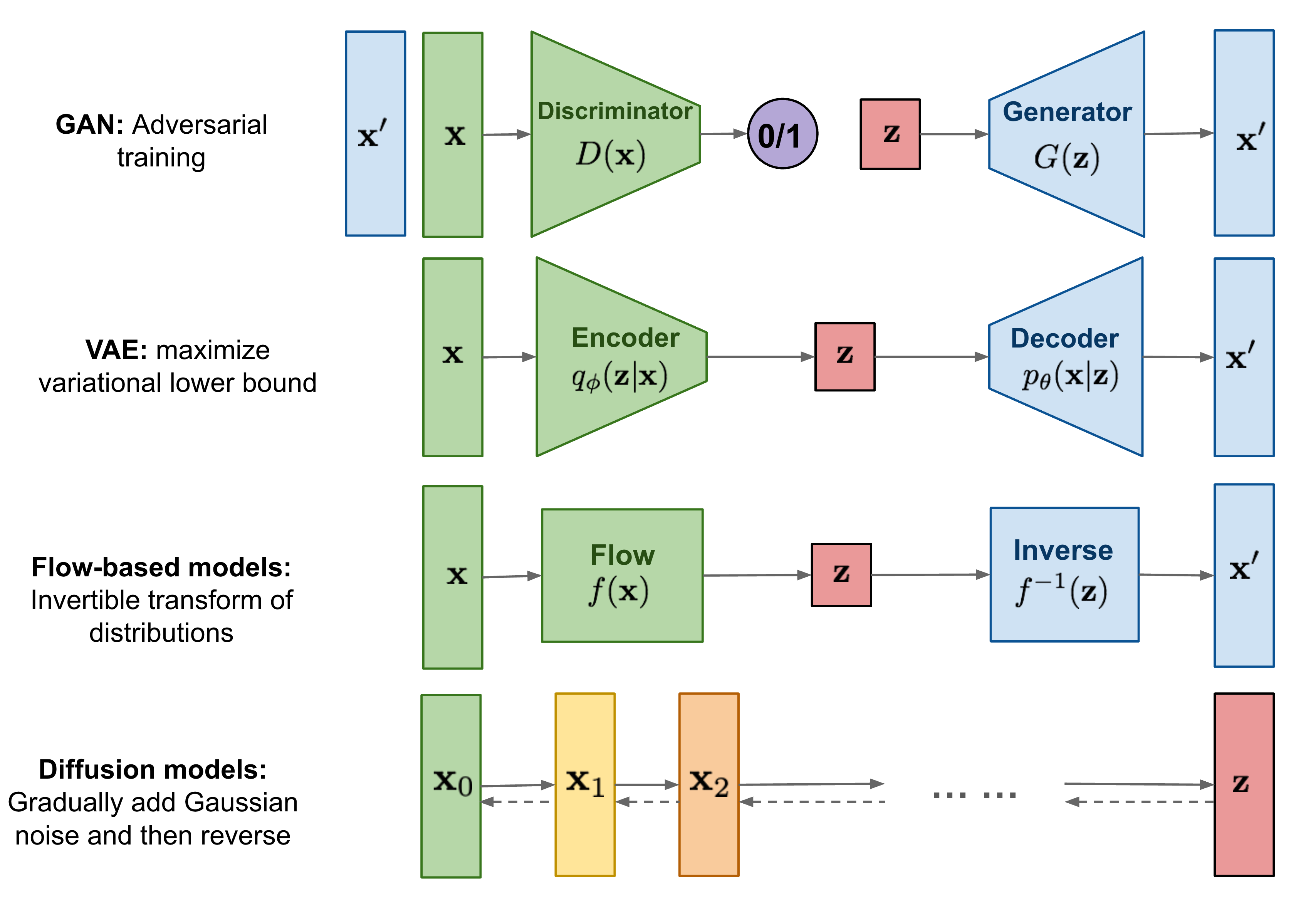 5
[Speaker Notes: In previous lectures, we already covered the VAE in motion synthesis. There are also other types of generative models, including GAN, Flow-based models, and our topic today, the diffusion model.
GAN: has a discriminator, to verify if generated data is realistic enough. Perform adversarial training
VAE: as last lecture introduced, it maximizes variational lower bound. 
Diffusion models; try to estimate the trajectory from Gaussian distribution to the real data distribution. It adds noise on real data distribution and see how it approximates Gaussian. In reverse steps It can perform nosie removing from Gaussian noise.]
GAN
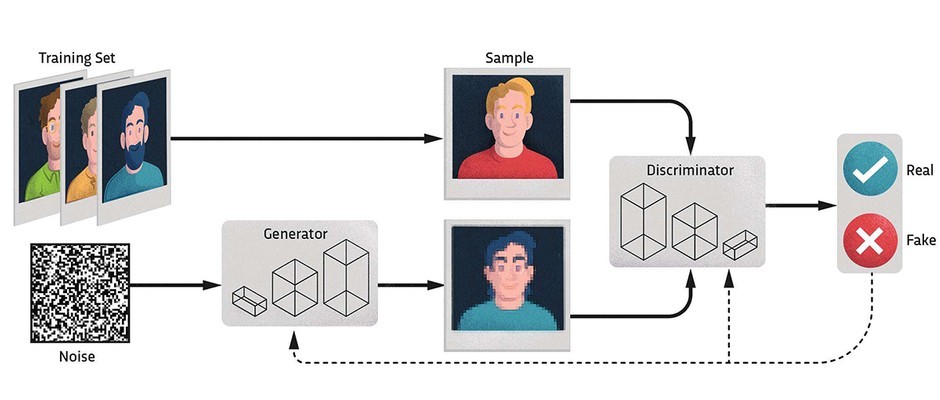 6
[Speaker Notes: Here indicates how GAN works.
Generator: generate from Gaussian noise
Discrminator decides if it is real nough.
If generated sample can already foul the discriminator, it means the generator is excellent and can synthesize realistic samples.]
VAE
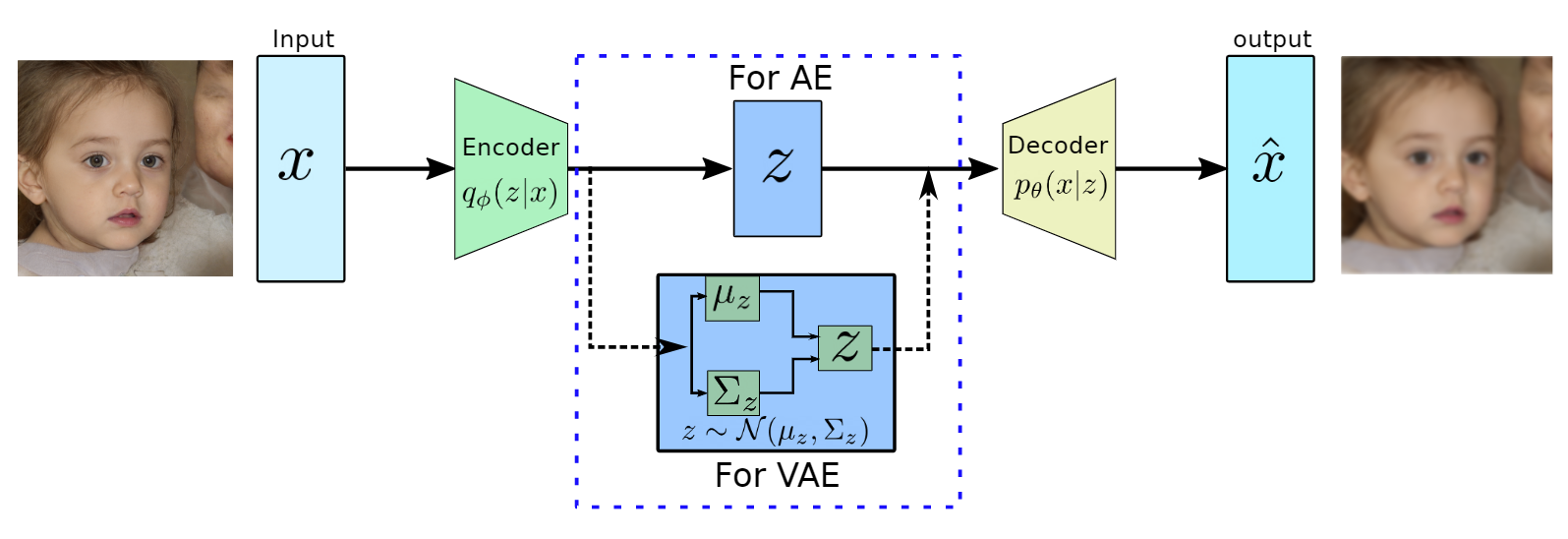 7
[Speaker Notes: VAE lean a latent space, which follows the Gaussian distribution.
The training maximizes the variational lower bound.
During inference time, people draw sample from Gaussian distribution, and decode them to the output.]
Diffusion Models
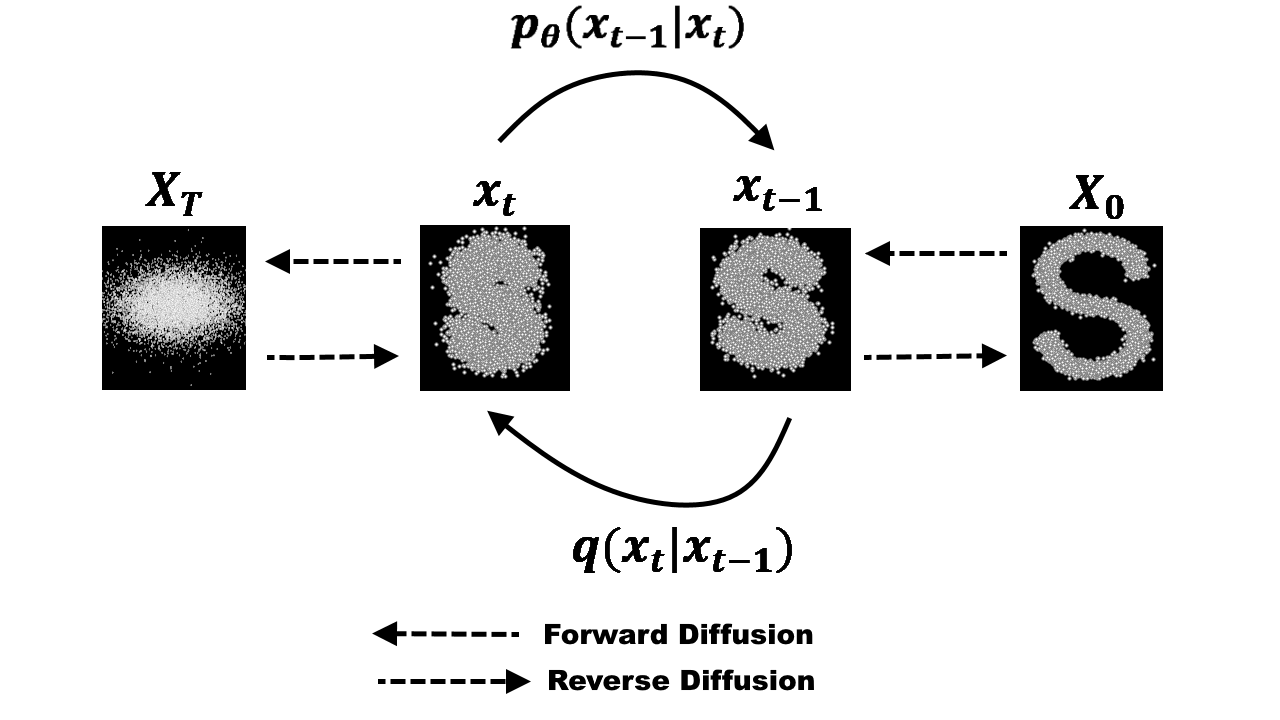 8
[Speaker Notes: Our focus in this lecture is about diffusion models.
We want to lean the true data distribution, and we decompose it to the problem of learning the step-wise trajectory from the Gaussian noise to the true data distribution.
In forward step: it add gaussian noise, until it is noisy enough and become gaussian noise
Then the model learns how much noise is added to each step
Then it will be used to predict amount of noise to remove -> can be used to iteratively approximate the clear sample x0]
Trilemma: Quality, Diversity Speed
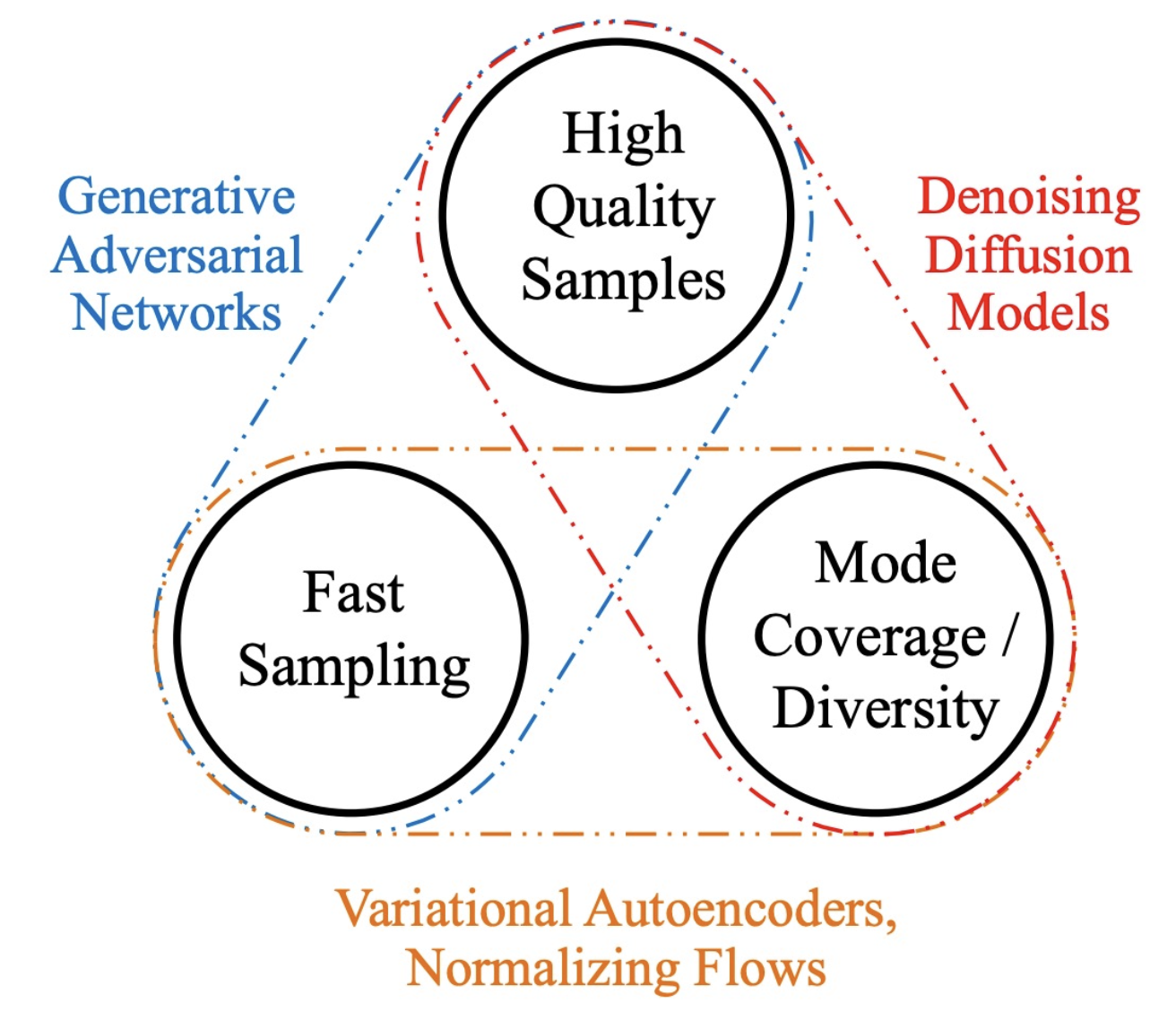 9
[Speaker Notes: Different generative models have different properties.
GAN and VAE only have one-step generator, thus they are very fast.
Diffusion models need to perform iterative noise prediction and substraction, thus it takes time.
However it can generate good samples and has strong generalization ability.
Also in practical the diffusion models are easier to train than the GAN. Thus it is so popular in recent years.]
Diffusion Model for Image Generation
Diffusion model is SOTA on image generation
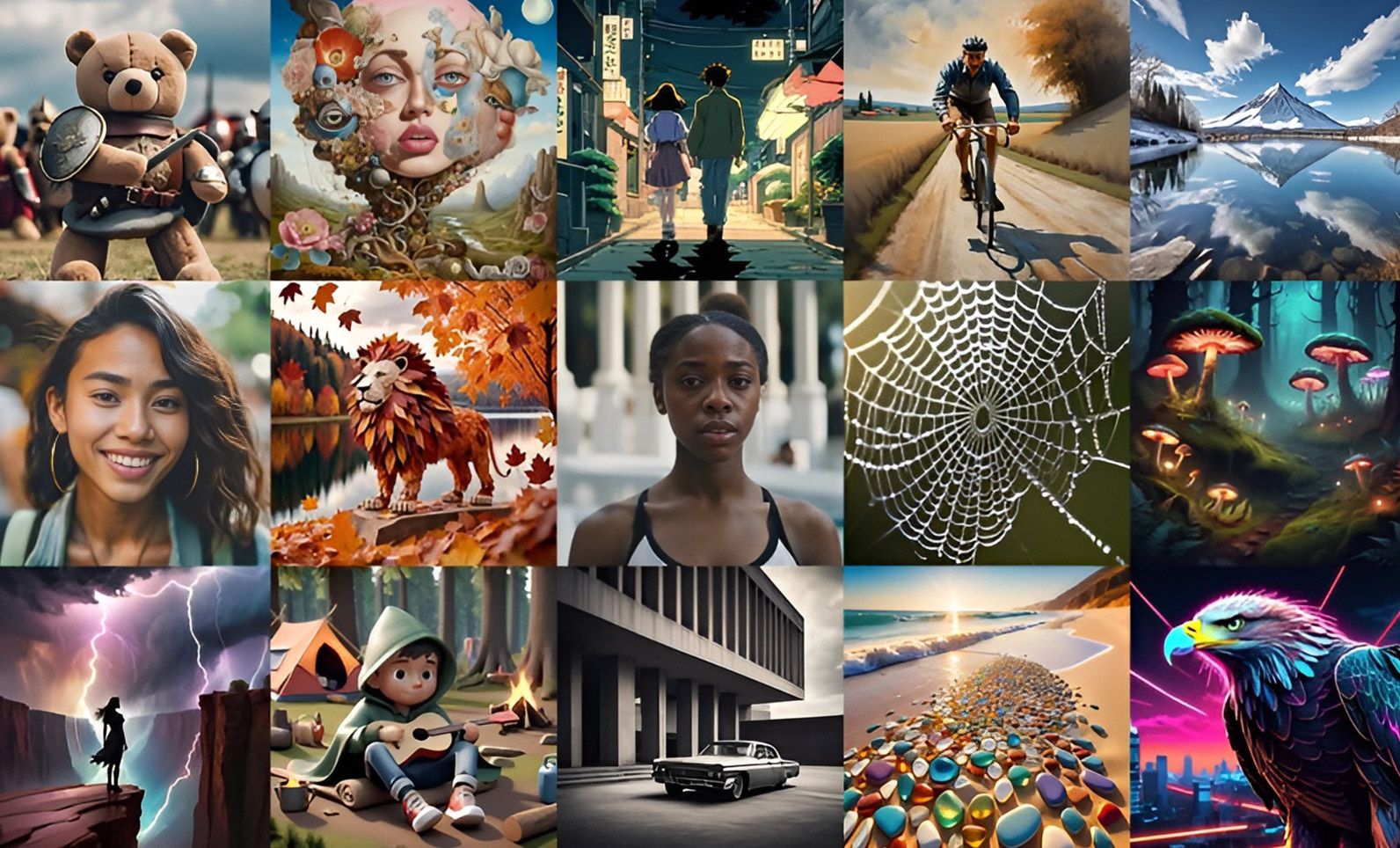 Stable Diffusion
Mid-Journey
Flux
…
10
[Speaker Notes: Diffusion models has been widely used in the image generation, such as text to image model. The most recent AI image generators are all using diffusion models.
It can greatly follow the text input and generate corresponding images with different styles.]
Diffusion Model for Image Generation
Diffusion model is useful for image editing
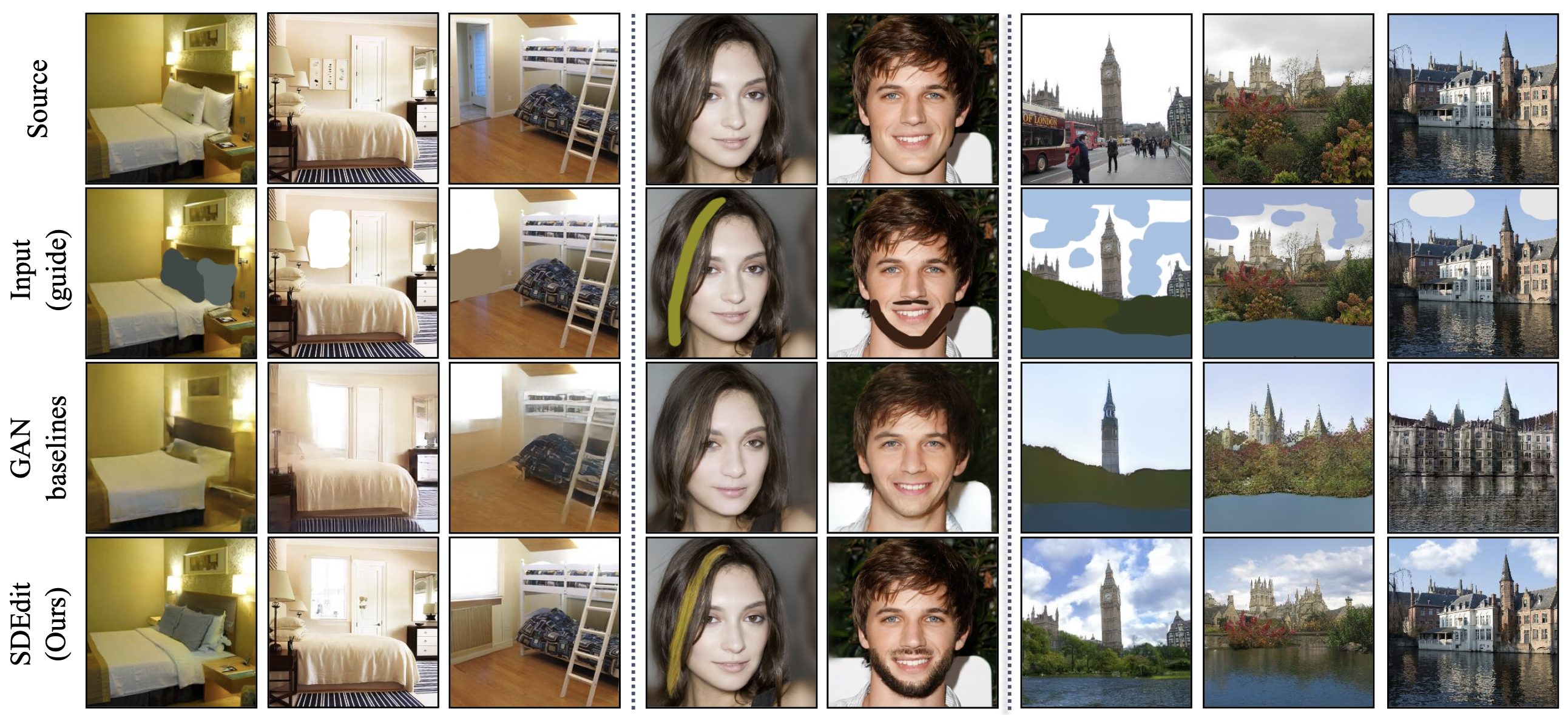 11
[Speaker Notes: Similar to text-to-image, it can be also used to edit existing image. Here, given an image, the diffusion model performs better than GAN in impainting the masked region.]
Diffusion Model for Image Generation
Diffusion model is useful for image editing
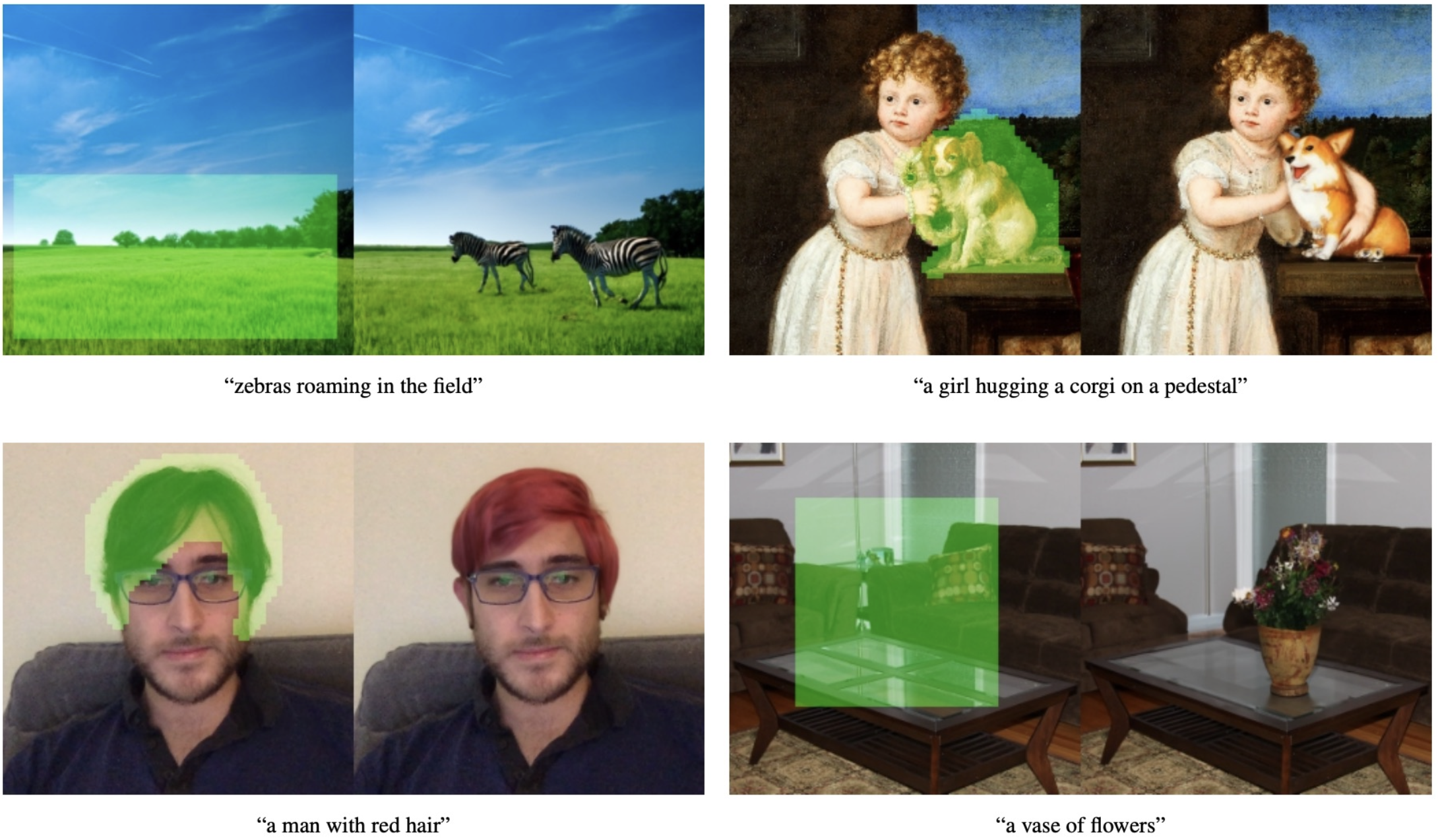 12
[Speaker Notes: Also, it can be combined with text prompt, so that it can be inpainted with desired features.]
Diffusion Model for Image Generation
Diffusion model is applicable for other non-visual domains
Generate motion from text
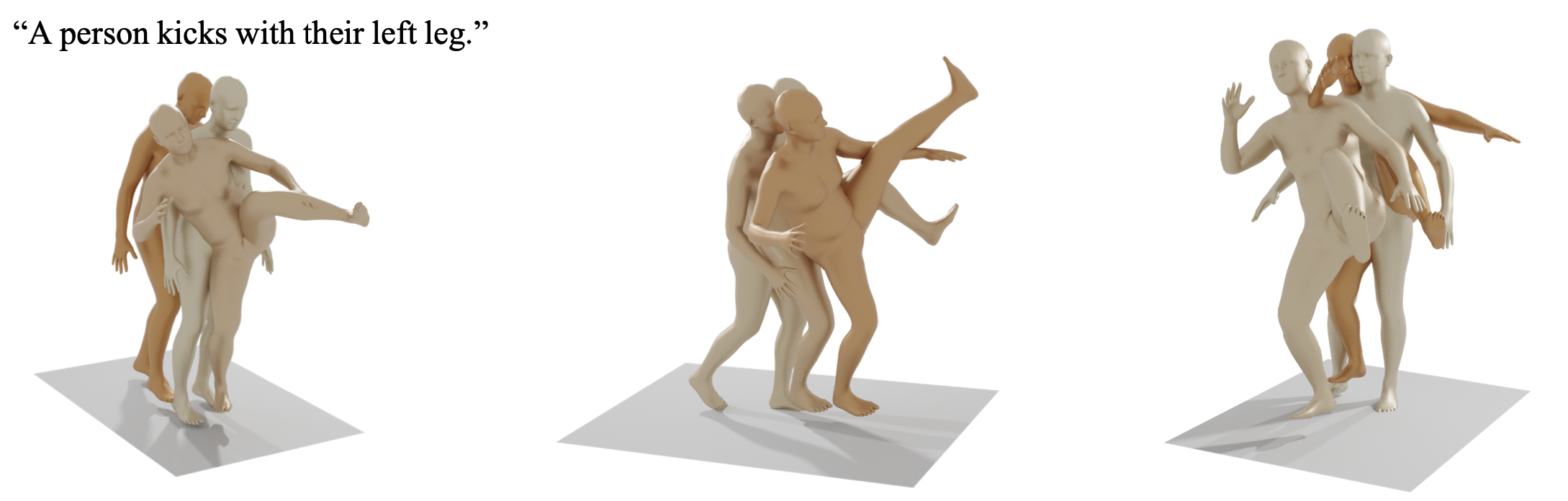 13
[Speaker Notes: Apart from image domain, diffusion models are also widely applied in the motion generation.]
Diffusion Model for Image Generation
Diffusion model is applicable for other non-visual domains
Generate 3D point cloud
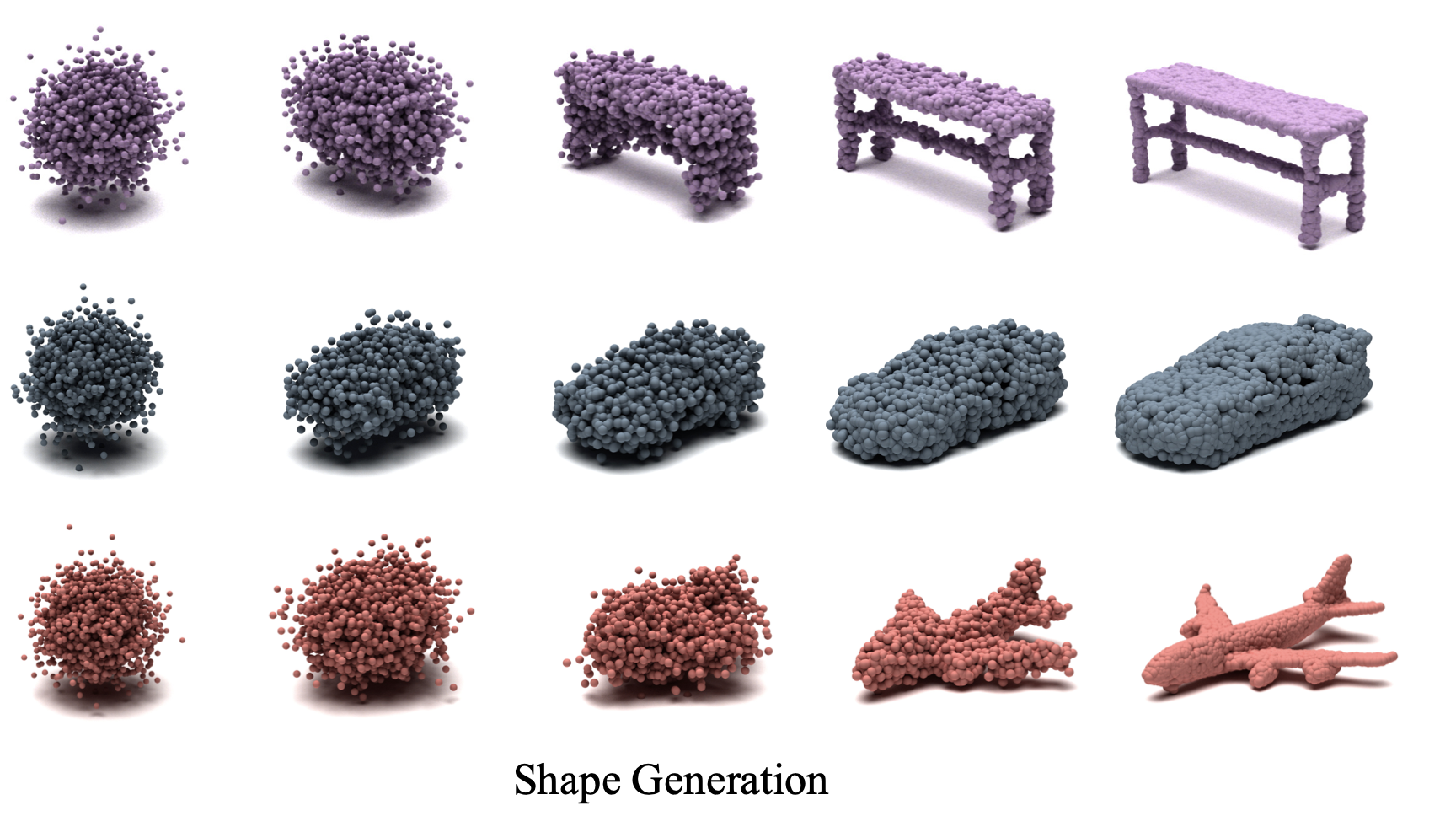 14
[Speaker Notes: Also, diffusion models are applied to the 3D point cloud generation. We will cover this and motion generation in following lectures.]
Diffusion Probabilistic Models
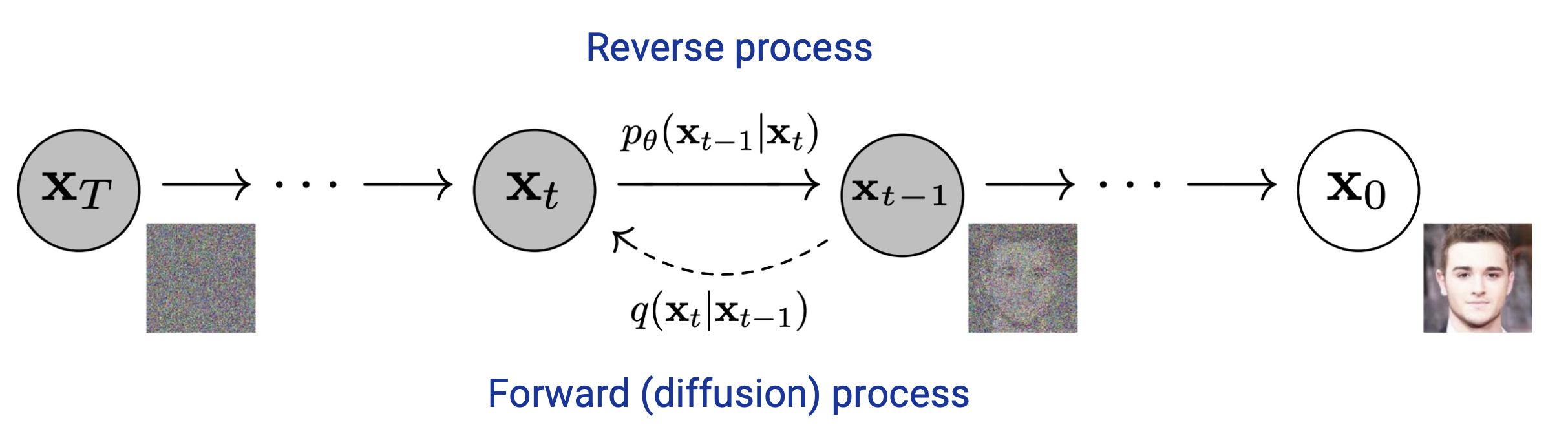 15
[Speaker Notes: Diffusion probabilisitc models leans the trajectory between the gaussian distribution, and the desired distribution. 
Training: forward step; Iteratively add Gausian noise on the sample, until it become Gaussian noise Xt.
Generation: reverse step: sample from gaussian distribution, and try to remove noise at each step. Until it arrives the clear sample x0.
Markov chain: only depends on the last step.]
Diffusion Probabilistic Models
Diffusion model aims to learn the reverse of noise generation procedure
Forward step: (Iteratively) Add noise to the original sample
→ Technically, it is a product of conditional noise distributions 𝑞(𝐱t|𝐱t-1)
Usually, the parameters 𝛽t are fixed (one can jointly learn, but not beneficial)
• Noise annealing (i.e., reducing noise scale 𝛽t < 𝛽t-1) is crucial to the performance
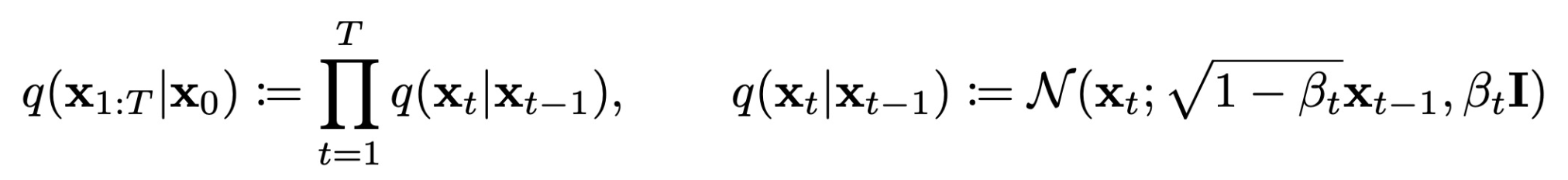 16
[Speaker Notes: Beta is a scheduling parameter, used to anneal the noise level to add and remove at each timestep. 
From t-1 to t, the noise scal beta is reduced, which is practically crucial to the performance.]
Diffusion Probabilistic Models
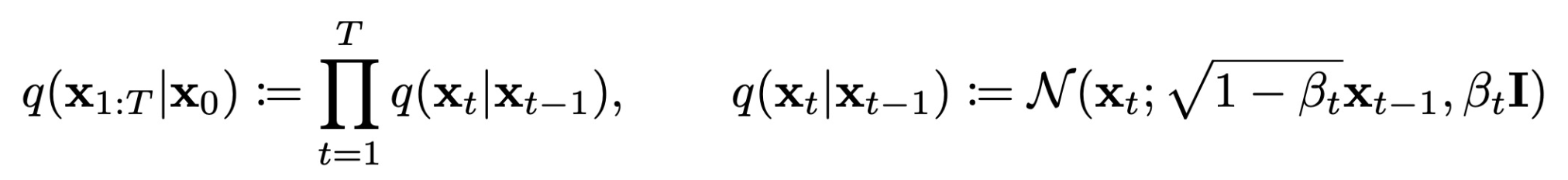 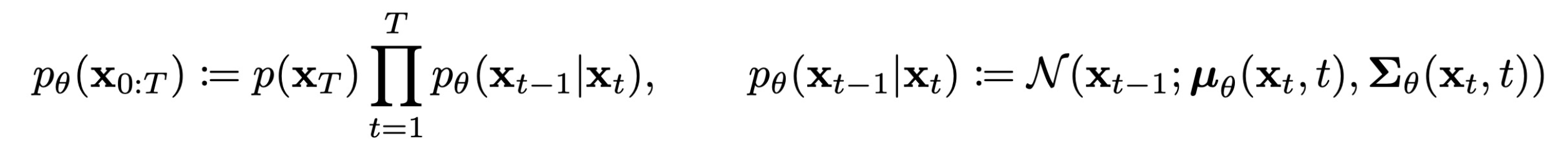 17
[Speaker Notes: Important is tp predict the noise value to denoise. Given the current noise sample xt, a network parametrizes by theta is used to predict the noise to remove.]
Diffusion Probabilistic Models
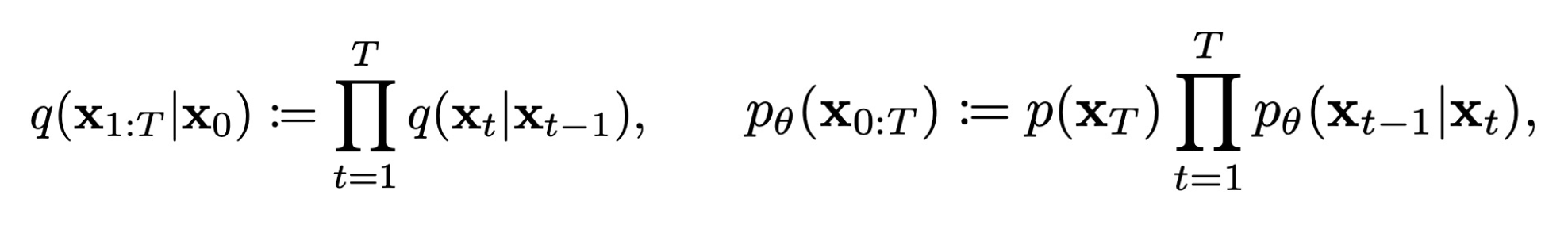 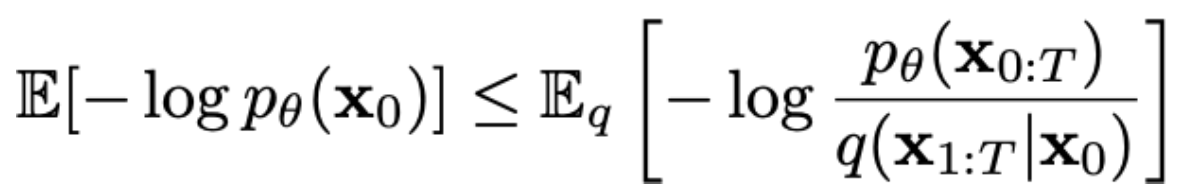 18
[Speaker Notes: Similar to vae, diffusion model also minimizes the variational lower bound at each diffusion timestep.]
Diffusion Probabilistic Models
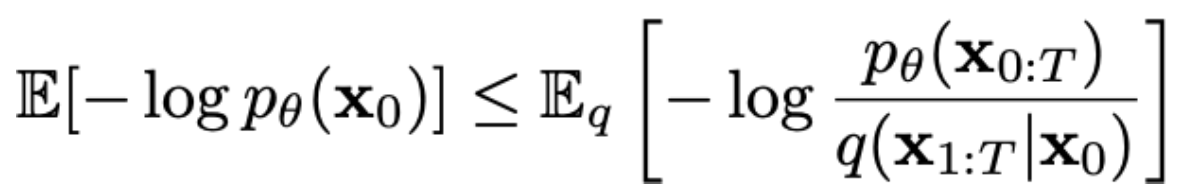 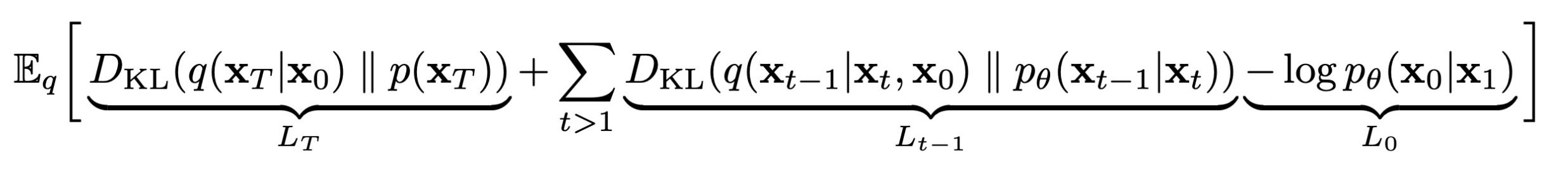 19
Diffusion Probabilistic Models
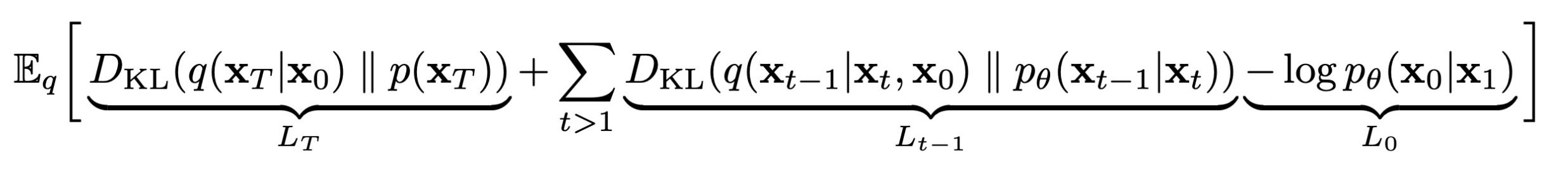 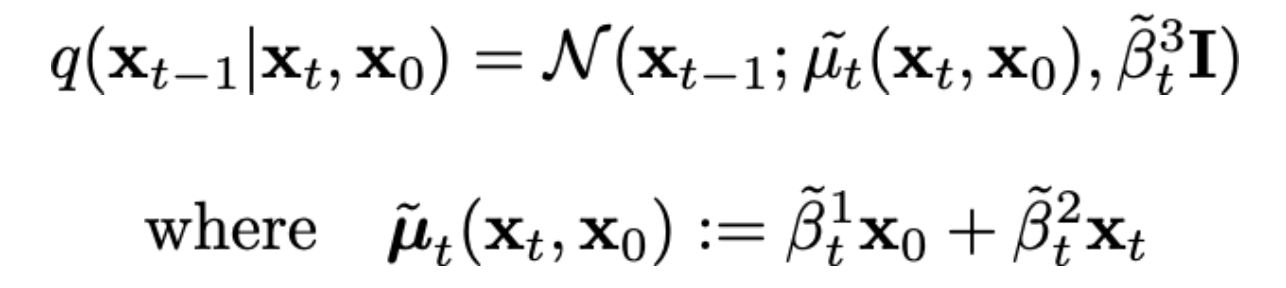 20
[Speaker Notes: The reverse step is computed from x0 and xt. It can be seen as sample from the Gaussian distribution, which the mean is sampled from the xt and x0.]
Diffusion Probabilistic Models
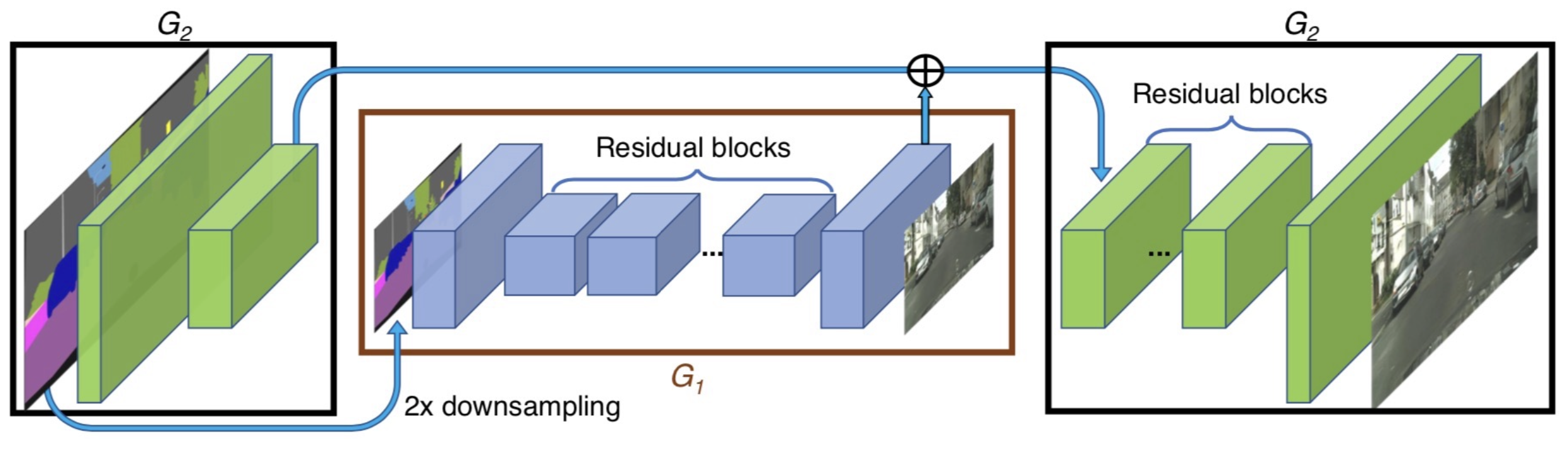 21
[Speaker Notes: In practical, a network is used to predict the noise value at each timestep t. For image domain, people usually use a Unet to perform such a image-to-image translation (from xt to xt-1 value)]
Diffusion Probabilistic Models
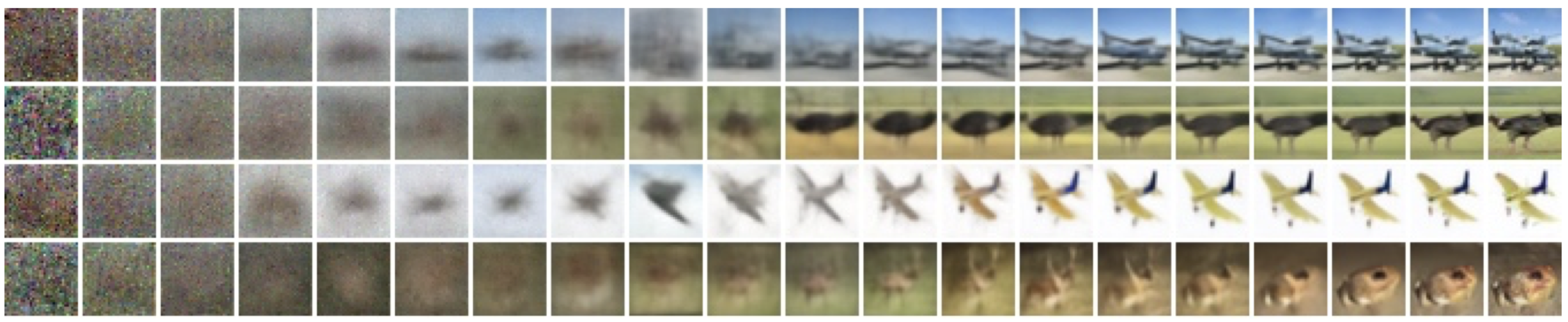 22
[Speaker Notes: From pure gaussian noise, it perform 1000 steps reverse sampling, where gradually decome less noisy and clear.]
Diffusion Probabilistic Models
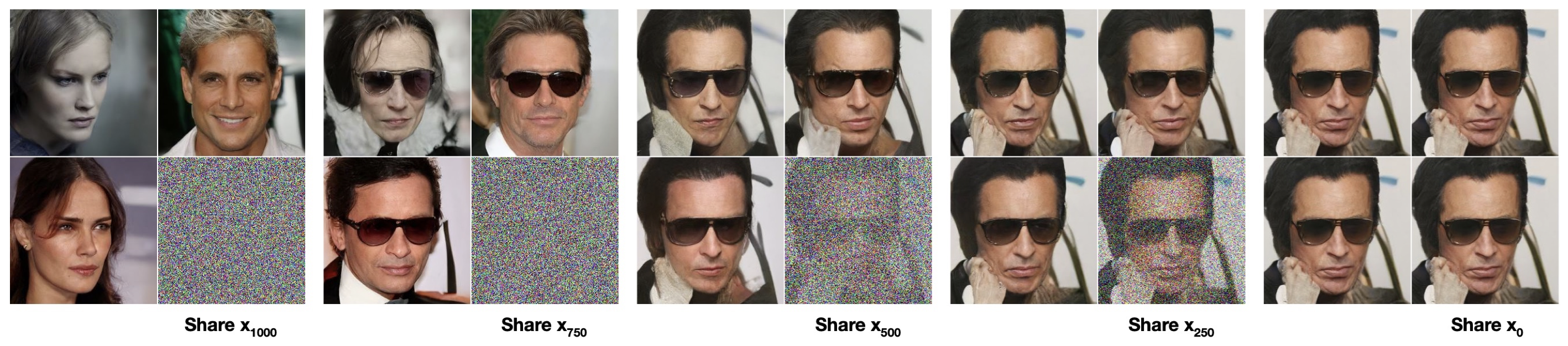 23
[Speaker Notes: At beginning of reverse sampling, it changes the high level attributes, While the less noisier input only has samll changes.]
Denoising Diffusion Probabilistic Models
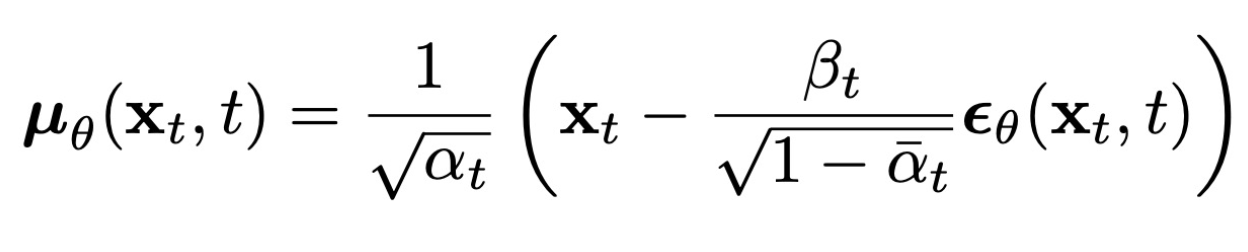 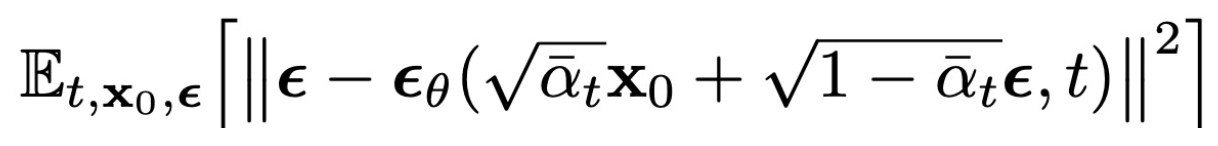 24
[Speaker Notes: Gerard: add or subtract?? -> Yuxuan: here is the training of DDPM. Thus, the predicted noise should be as close as the sampled gaussian noise during training.

DDPM: the network predicts noise, instead of xt-1.]
Reparametrization for forward
Unhide it if necessary
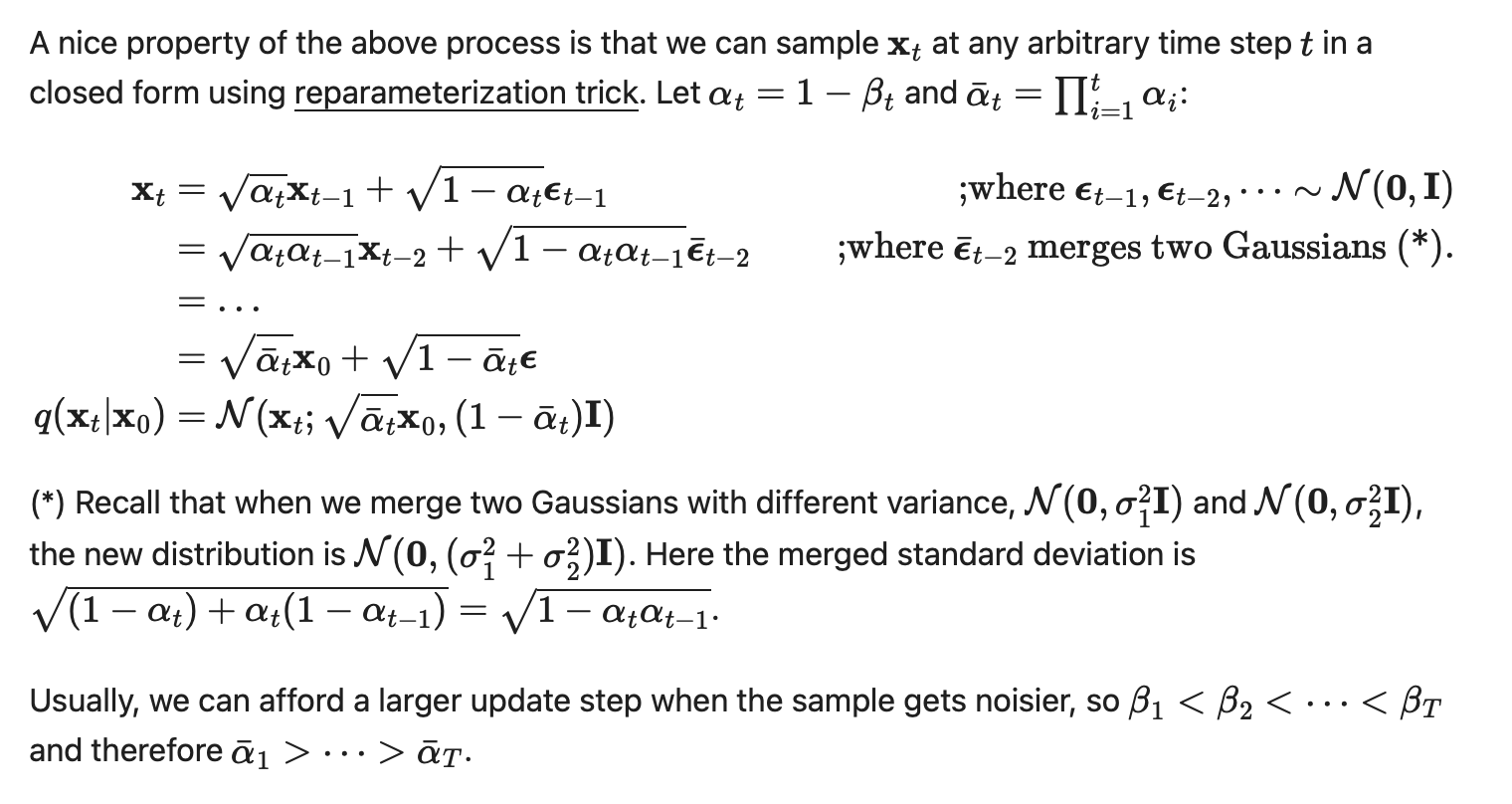 25
Denoising Diffusion Implicit Models
DDIM roughly sketches the final sample, then refine it with the reverse process
Motivation:
Diffusion model is slow due to the iterative procedure
GAN/VAE creates the sample by one-shot forward operation
⇒ Can we combine the advantages for fast sampling of diffusion models?

Technical spoiler:
Instead of naïvely applying diffusion model upon GAN/VAE,
DDIM proposes a principled approach of rough sketch + refinement
26
[Speaker Notes: DDPM requires a lot of steps. It is much slower than the GAN or VAE which only needs one step. Can we improve the efficiency of the DDPM?Yes, we can use DDIM, which can do the rough sketch + refinement.]
Denoising Diffusion Implicit Models
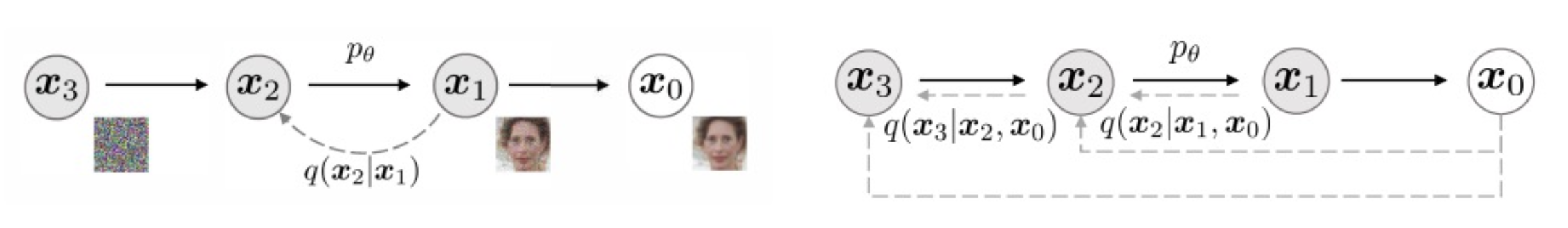 Original Diffusion
Non-Markovian
27
[Speaker Notes: Compared to DDPM which performs at each individual step, the DDIM first roughly estimate x0, and then use it to refine the modelling of xt-1]
Denoising Diffusion Implicit Models
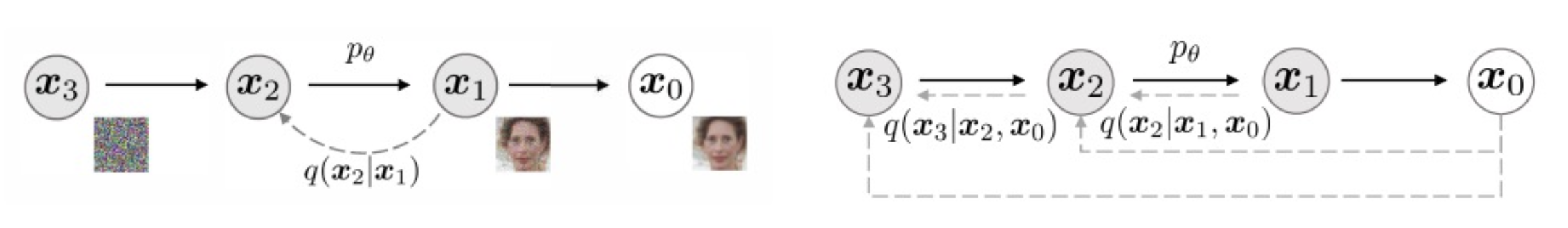 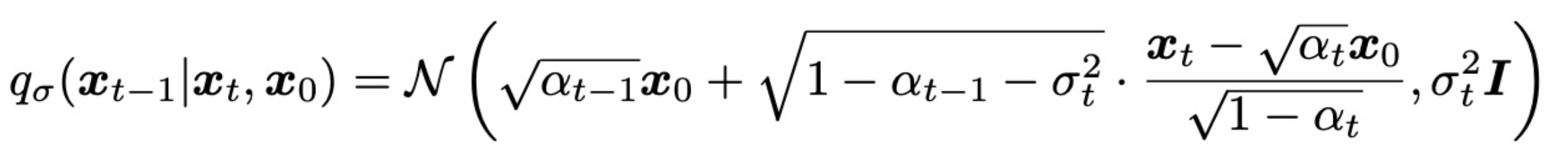 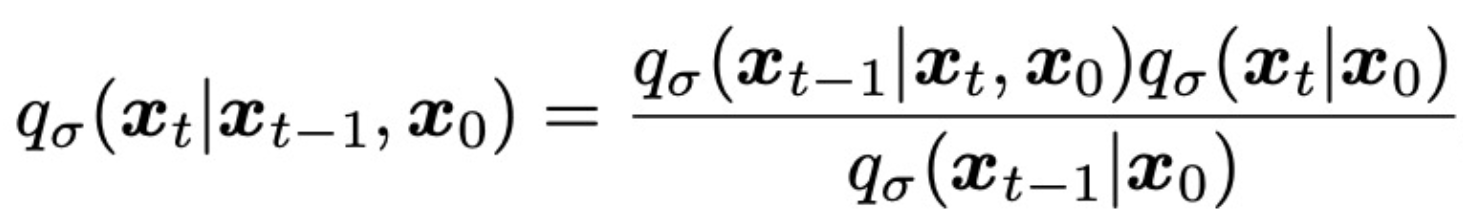 28
[Speaker Notes: The formulation can be seen as here]
Denoising Diffusion Implicit Models
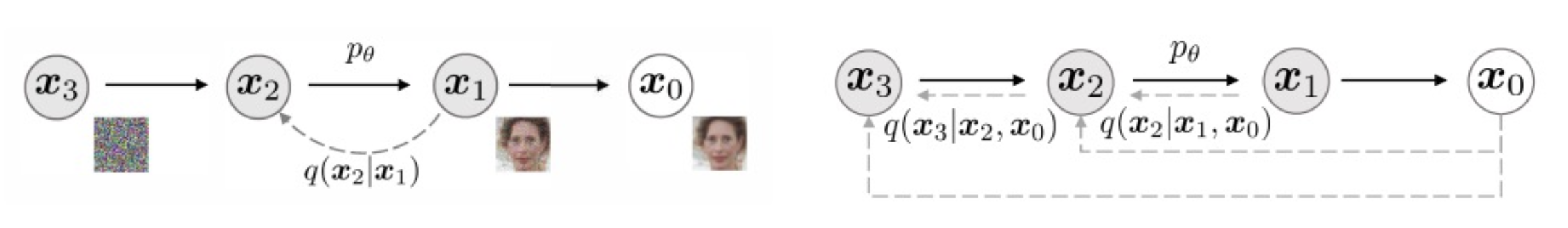 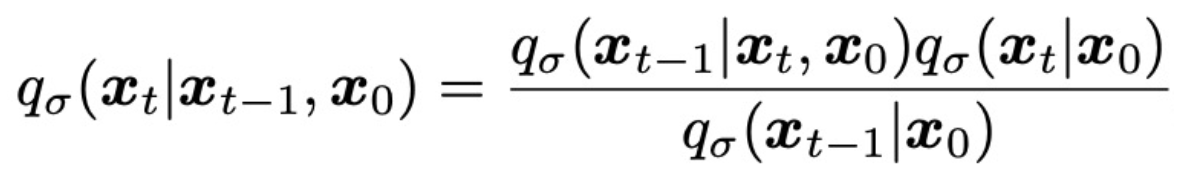 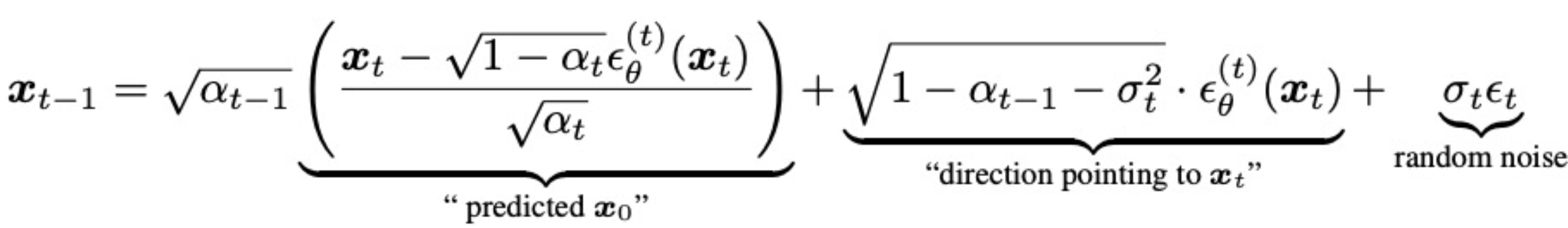 29
[Speaker Notes: The reverse process is this.]
Denoising Diffusion Implicit Models
DDIM significantly reduces the sampling steps of diffusion model
Creates the outline of the sample after only 100 steps (DDPM needs thousands)
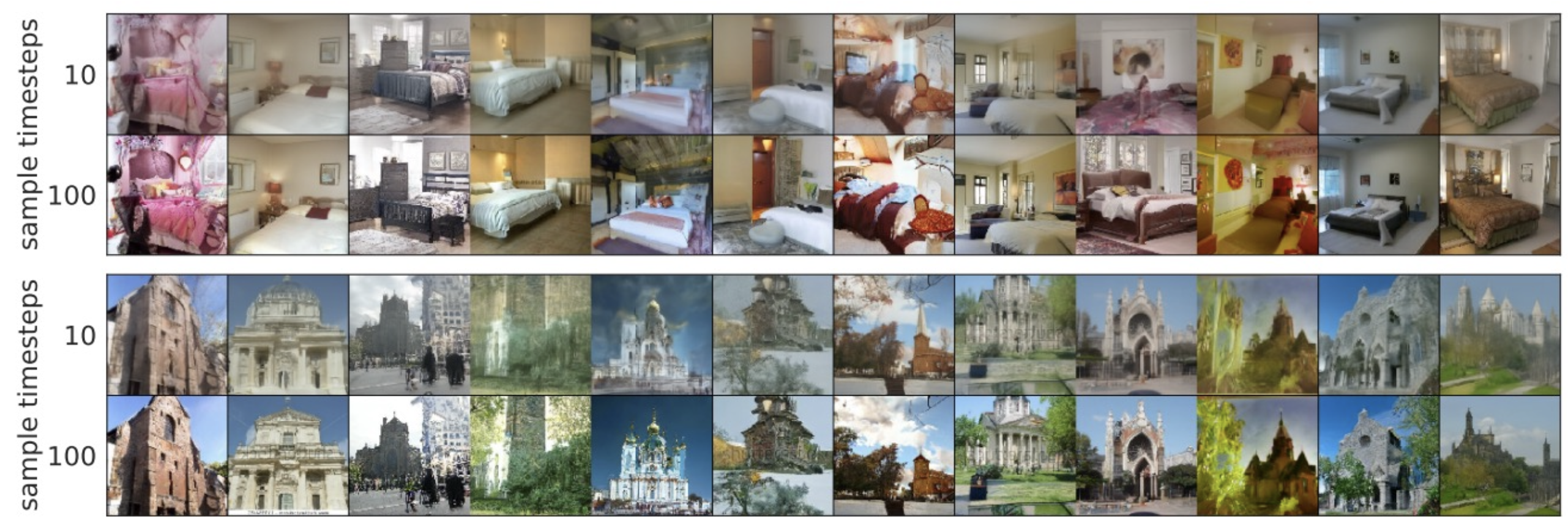 30
[Speaker Notes: With DDIM, people can dramatically improve the inference speed.]
Takeaways
New golden era of generative models
Competition of various approaches: GAN, VAE, flow, diffusion model
Diffusion model seems to be a nice option for high-quality generation
31